Toxic
Can cause death if swallowed, breathed or absorbed through the skin.
Replaces
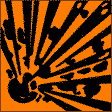 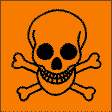 © MrMortonScience2013
Health Hazard
Carcinogenic, toxic to reproductive system or specific organs.
Replaces
New symbol
© MrMortonScience2013
Corrosive
Attacks and destroys living tissues such as the skin or the eyes.
Replaces
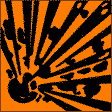 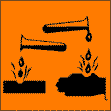 © MrMortonScience2013
Irritant
Acutely toxic, irritant to skin, lungs or eyes.
Replaces
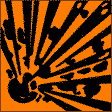 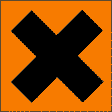 © MrMortonScience2013
Flammable
Flammable gas, liquid or solid. Catches fire easily.
Replaces
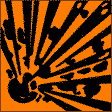 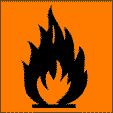 © MrMortonScience2013
Oxidising
Provides oxygen, can cause fire or explosion.
Replaces
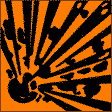 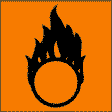 © MrMortonScience2013
Explosive
Unstable explosive.
Replaces
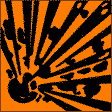 © MrMortonScience2013
Compressed Gas
Compressed gas, can explode if heated or container damaged.
Replaces
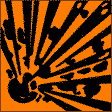 New symbol
© MrMortonScience2013
Environmentally damaging
Hazardous to the aquatic environment.
Replaces
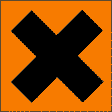 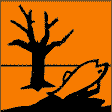 © MrMortonScience2013